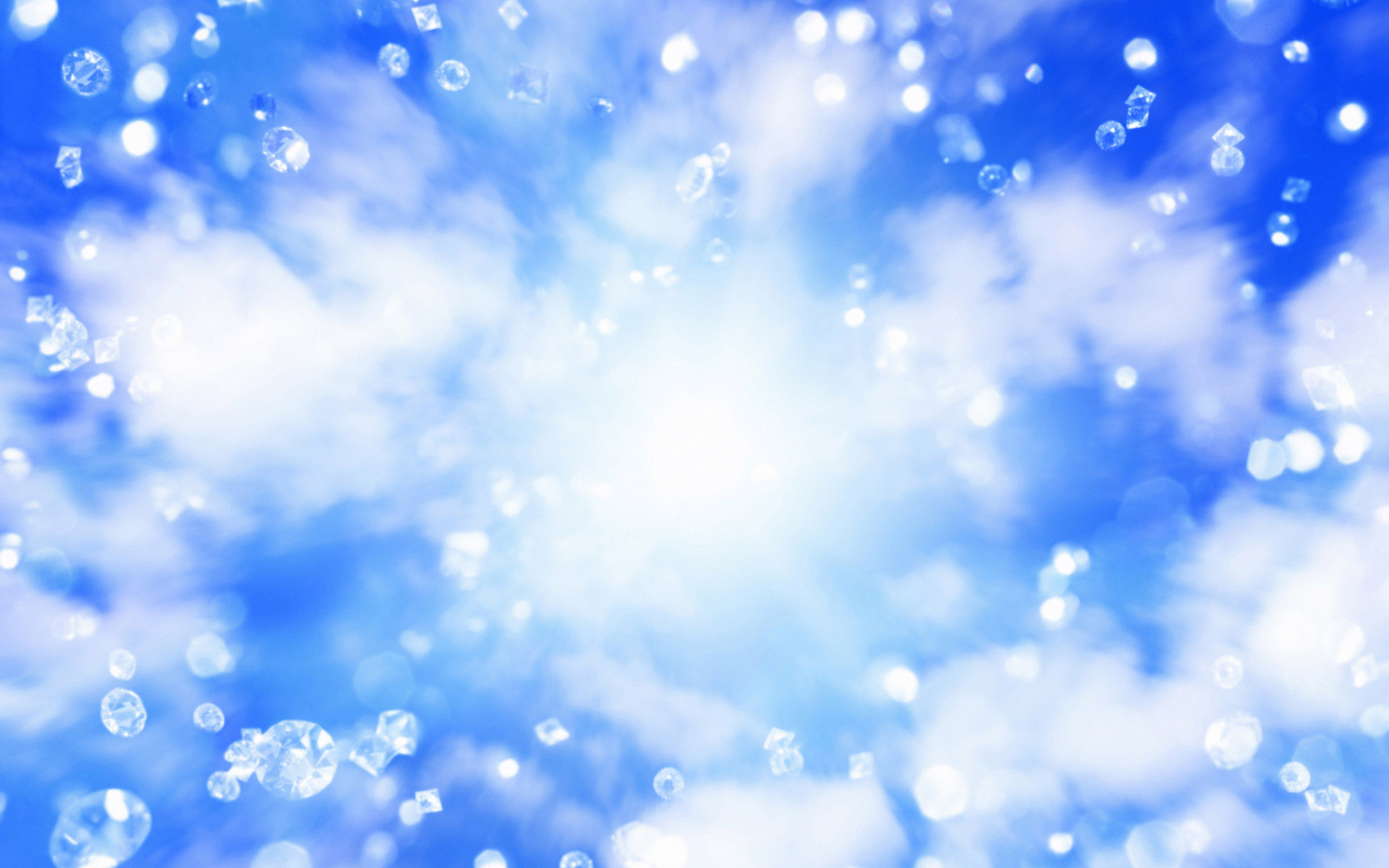 Қош келдіңіздер!
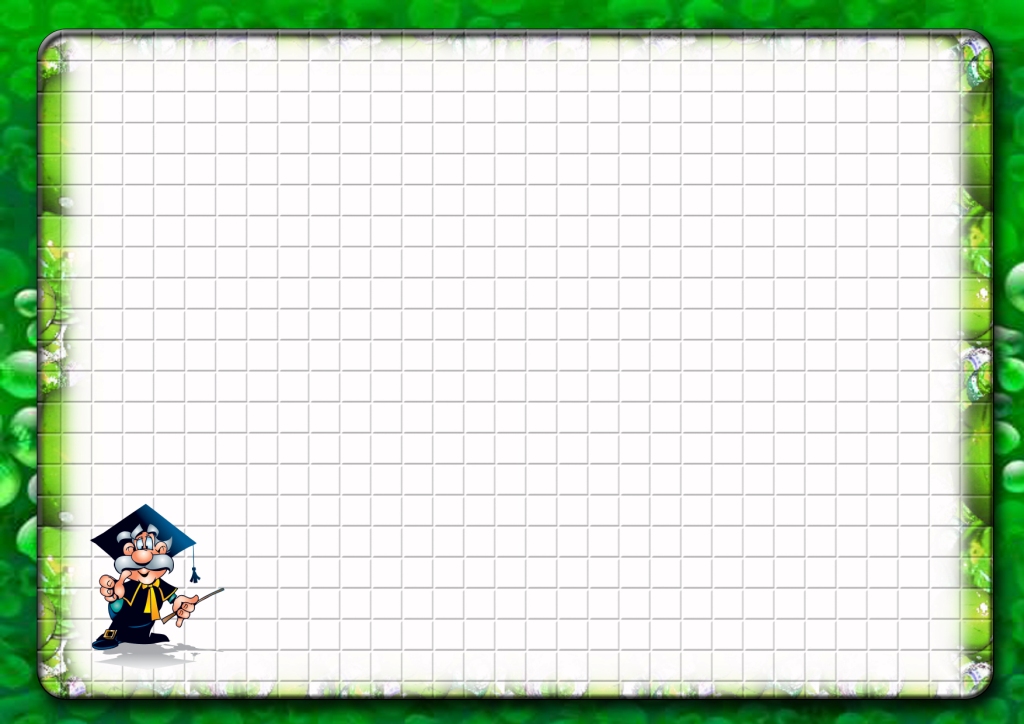 Математика
Сабақтың тақырыбы:
Заттарды ұзындығы
 бойынша салыстыру
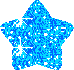 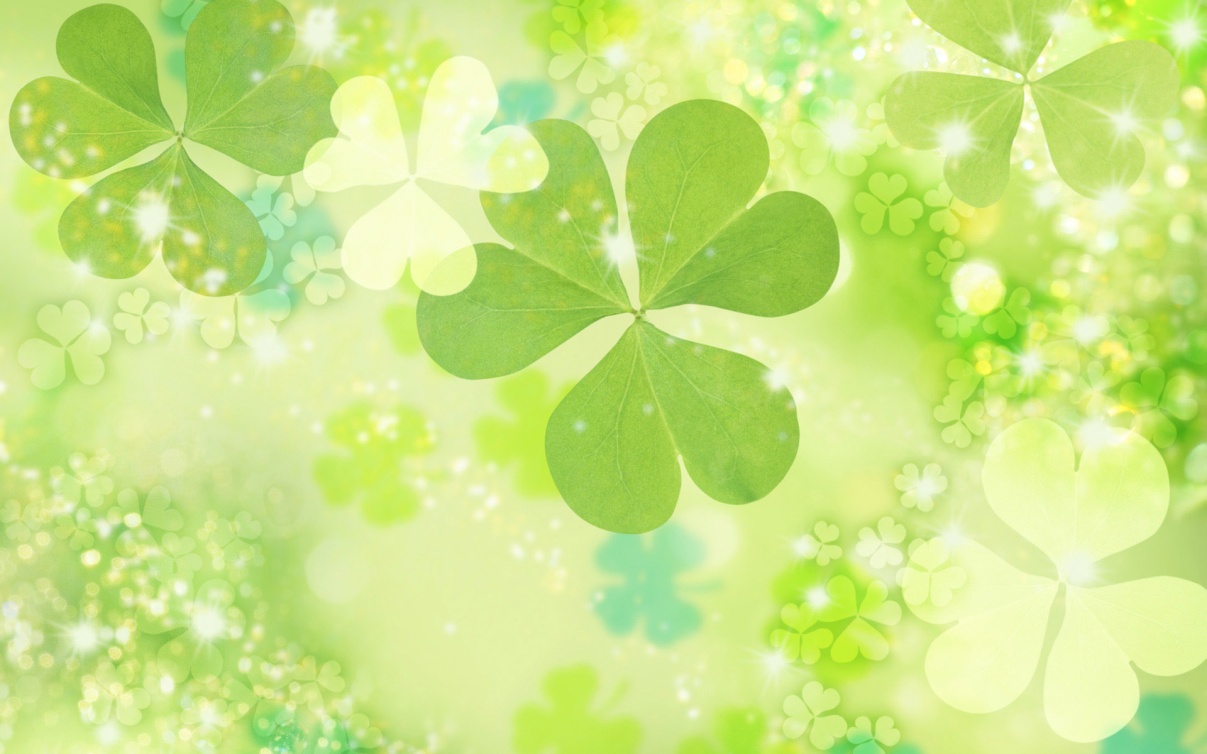 Психологиялық  дайындық
Біз   ақылды   баламыз
Айтқан  тілді  аламыз.
Бізге   келген  қонақтармен 
Сәлемдесіп    аламыз.
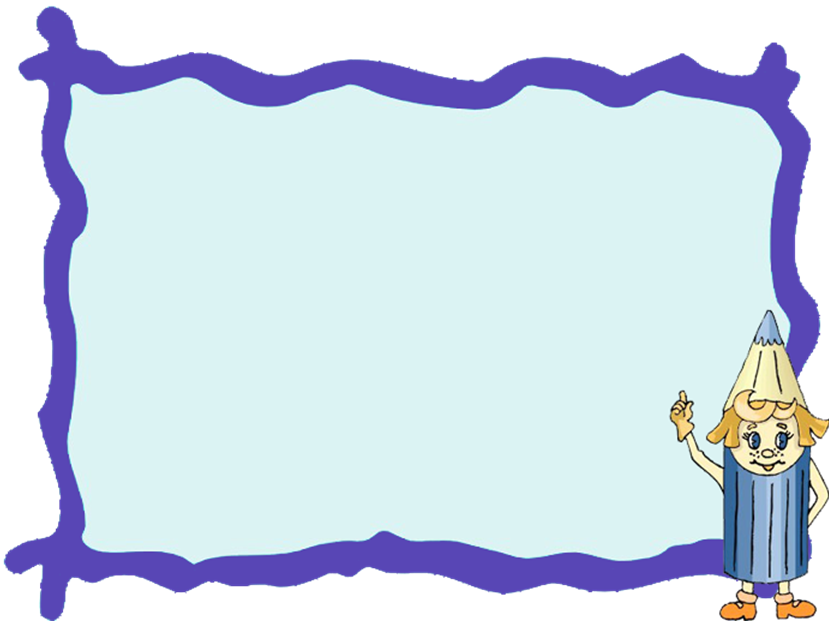 «Көңілді 
сұрақтар»

Электронды    оқулықпен  жұмыс
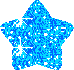 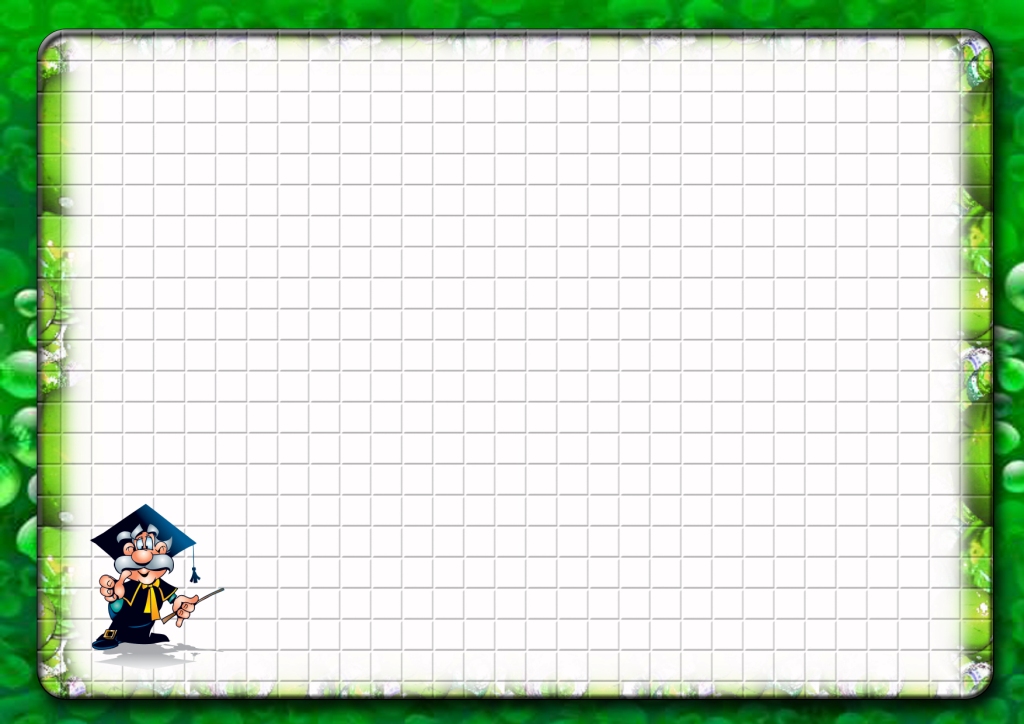 Қызығушылықты    ояту
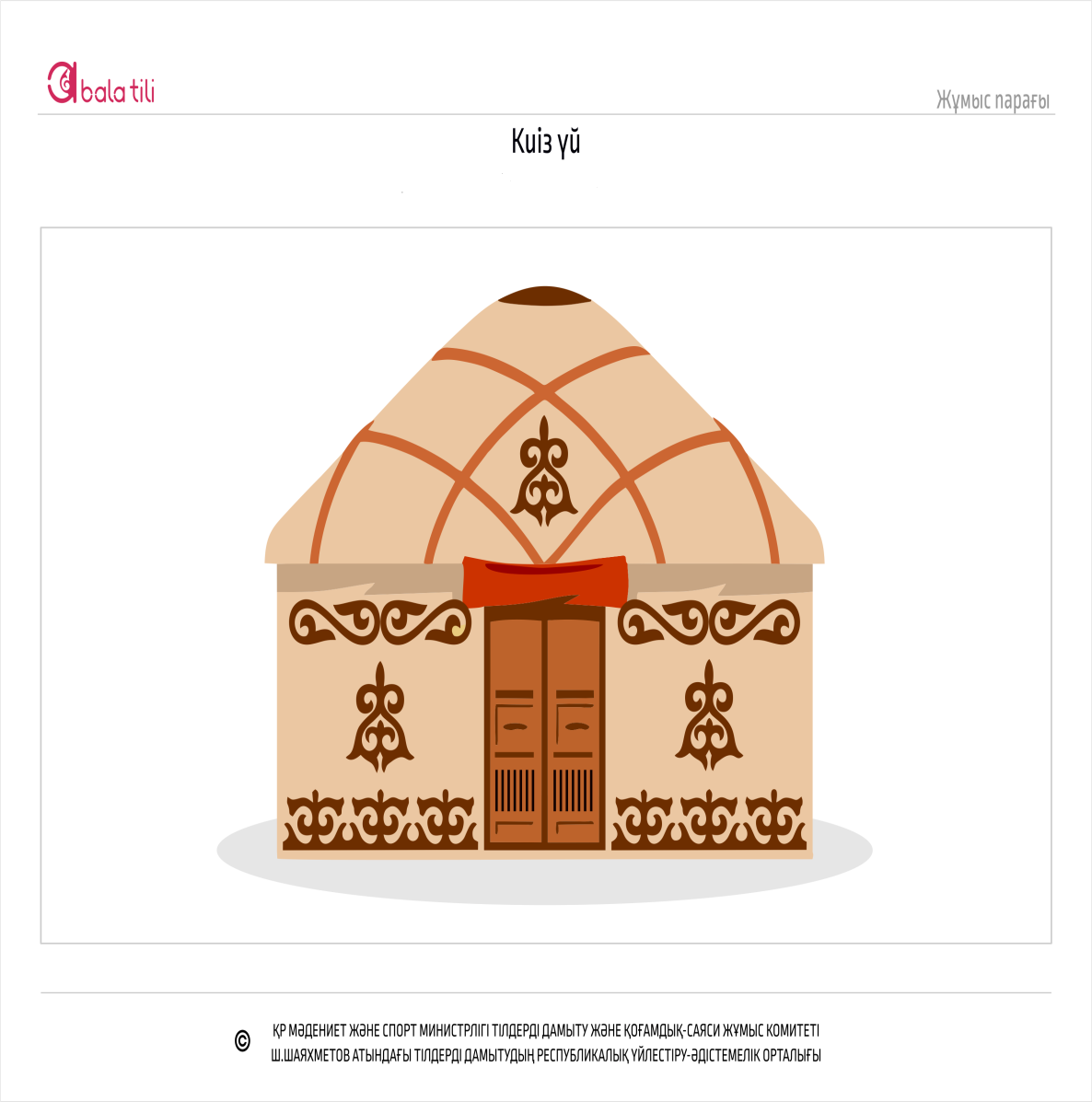 Электронды оқулық 
               1-сынып

  №3 киіз үй 5 - тапсырмасы
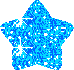 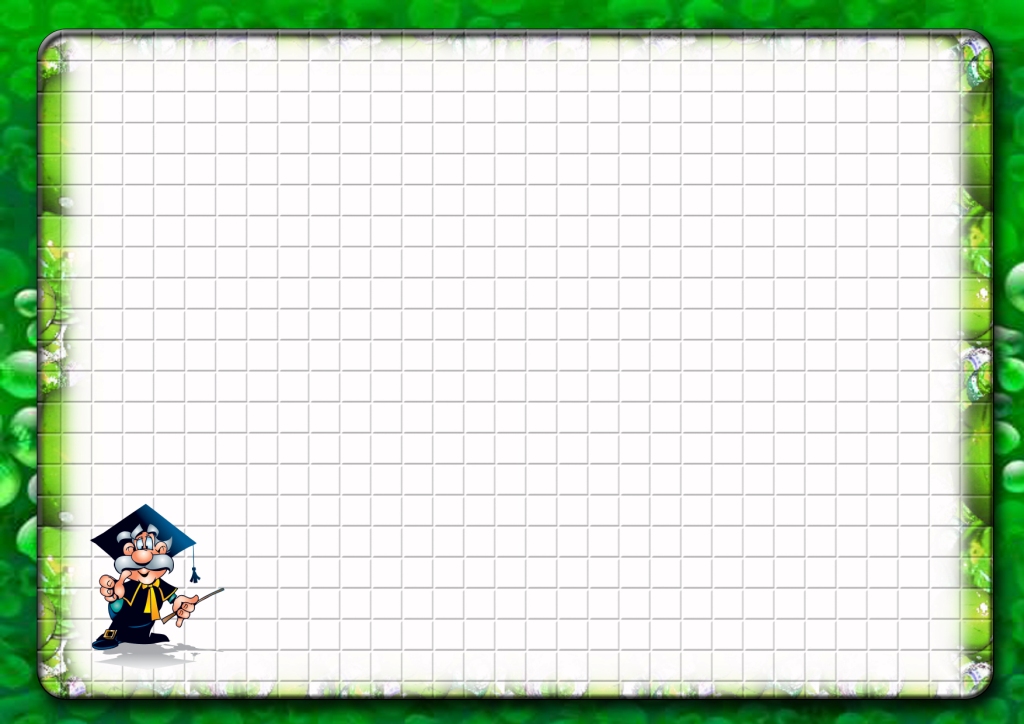 Оқулықпен жұмыс
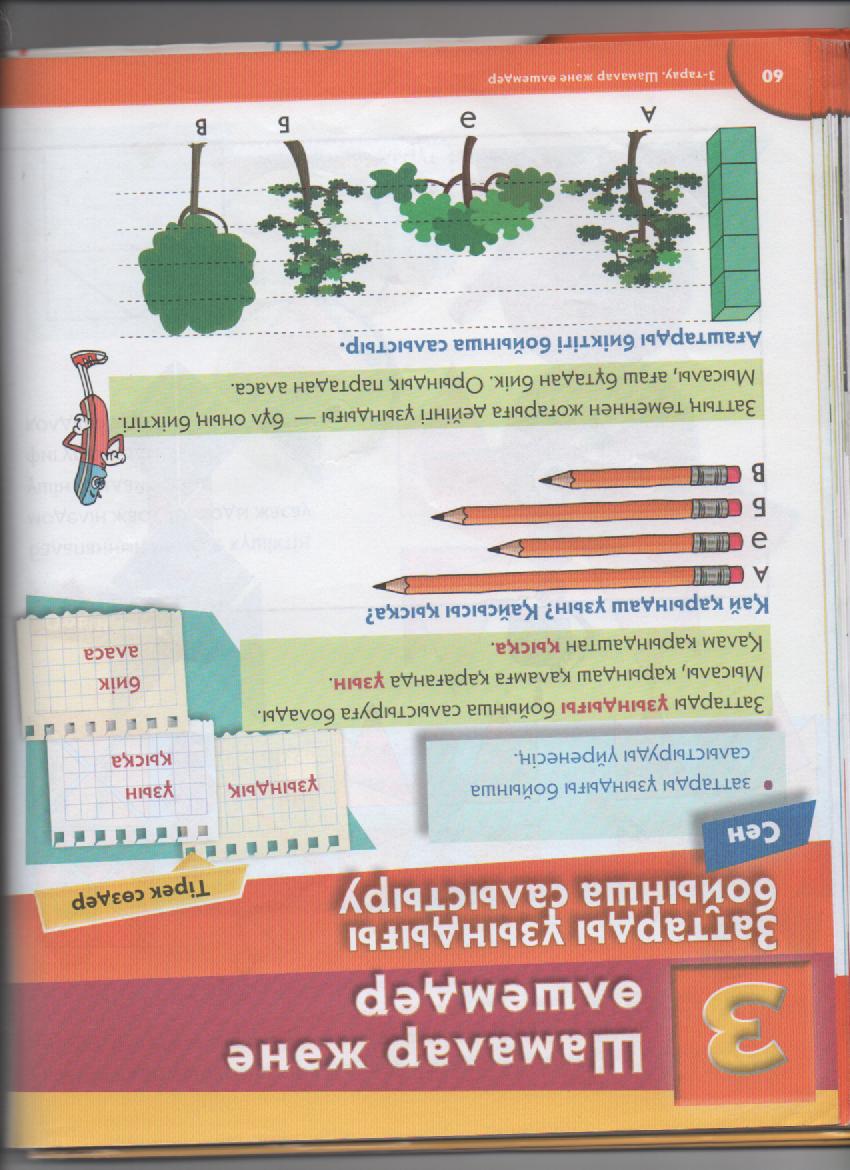 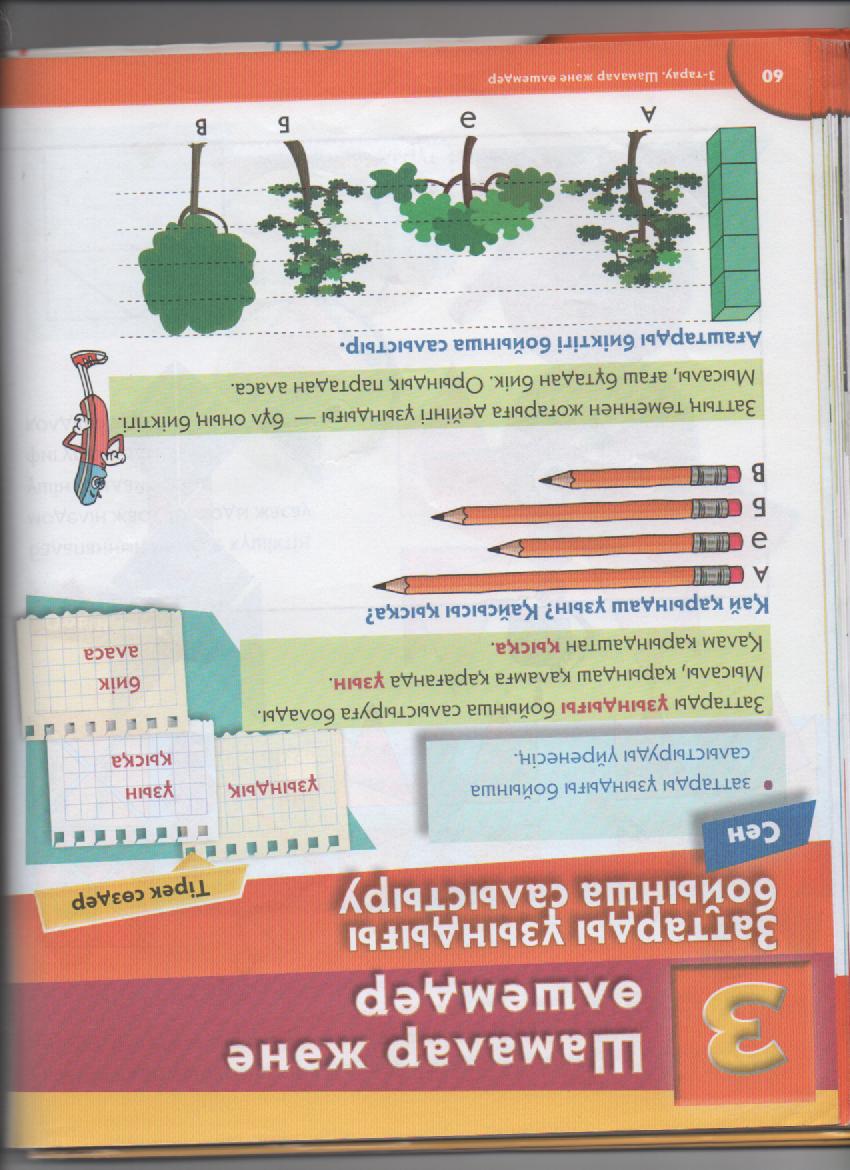 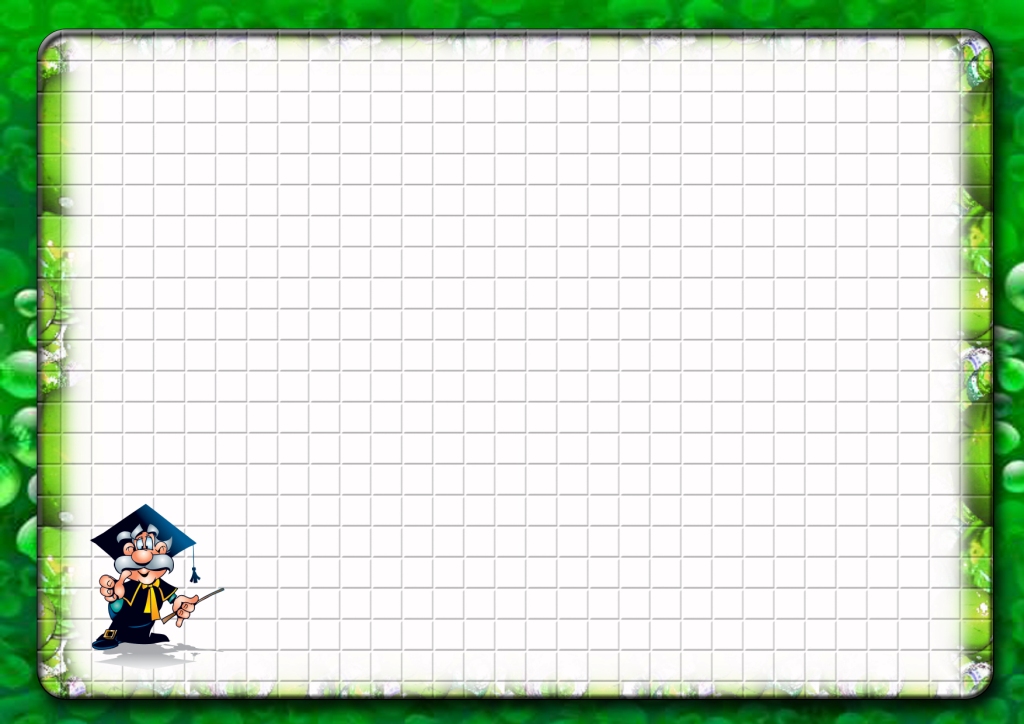 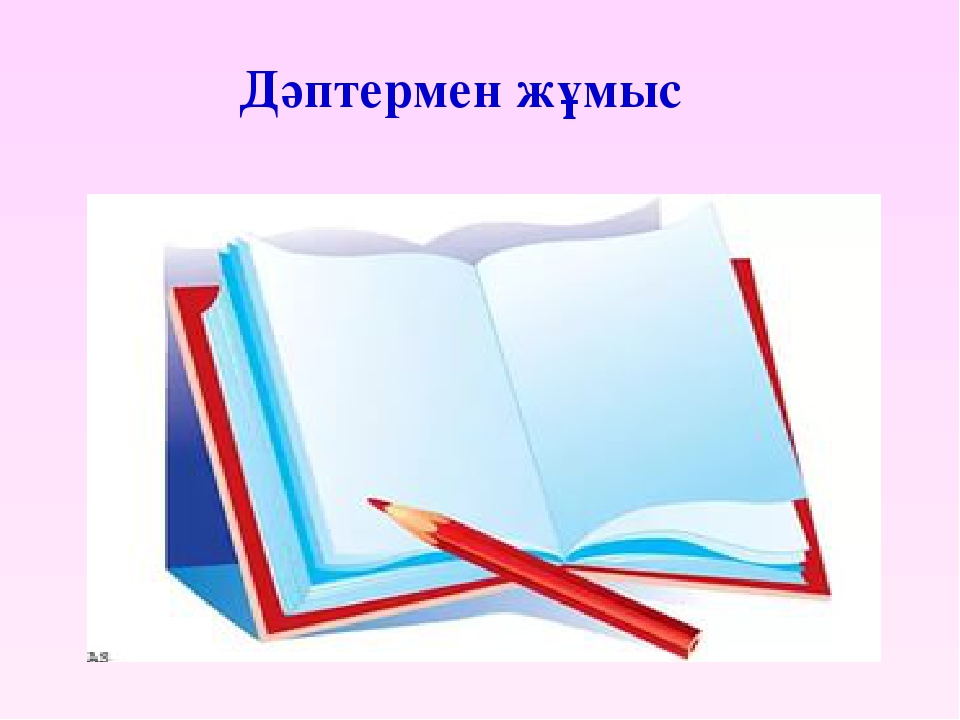 Дәптермен  жұмыс
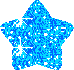 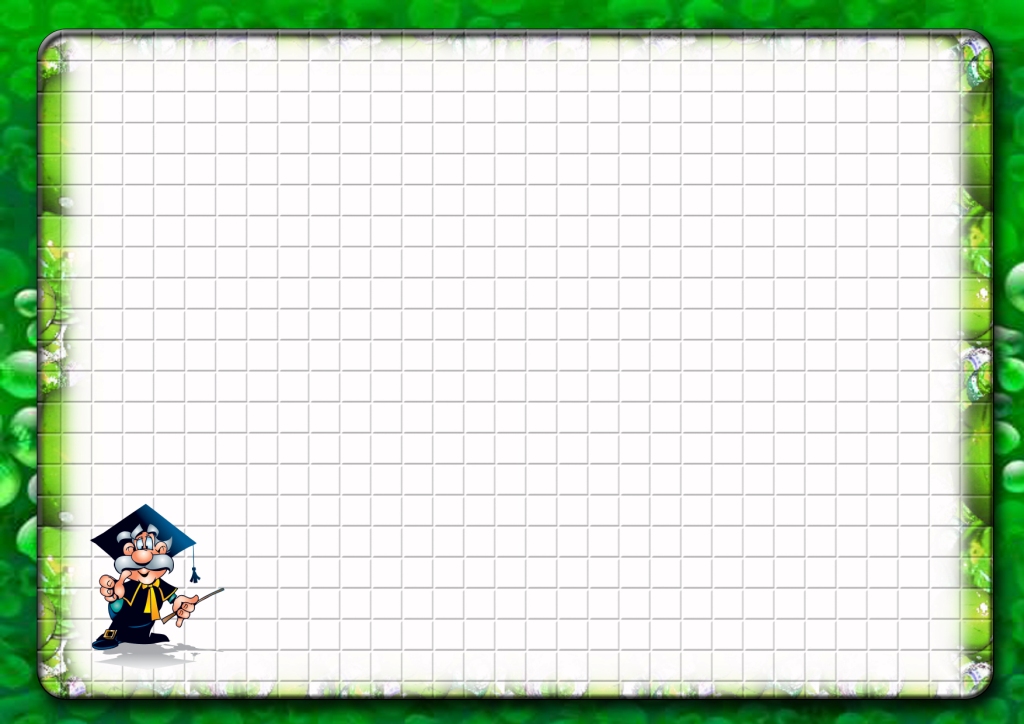 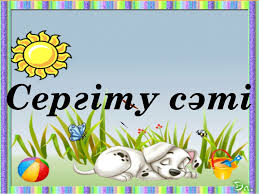 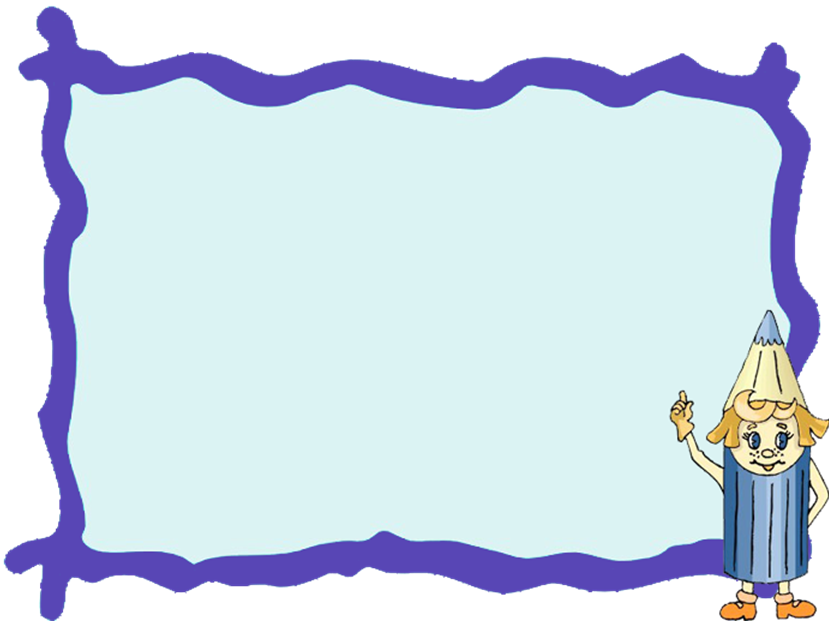 Постермен  жұмыс
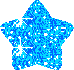 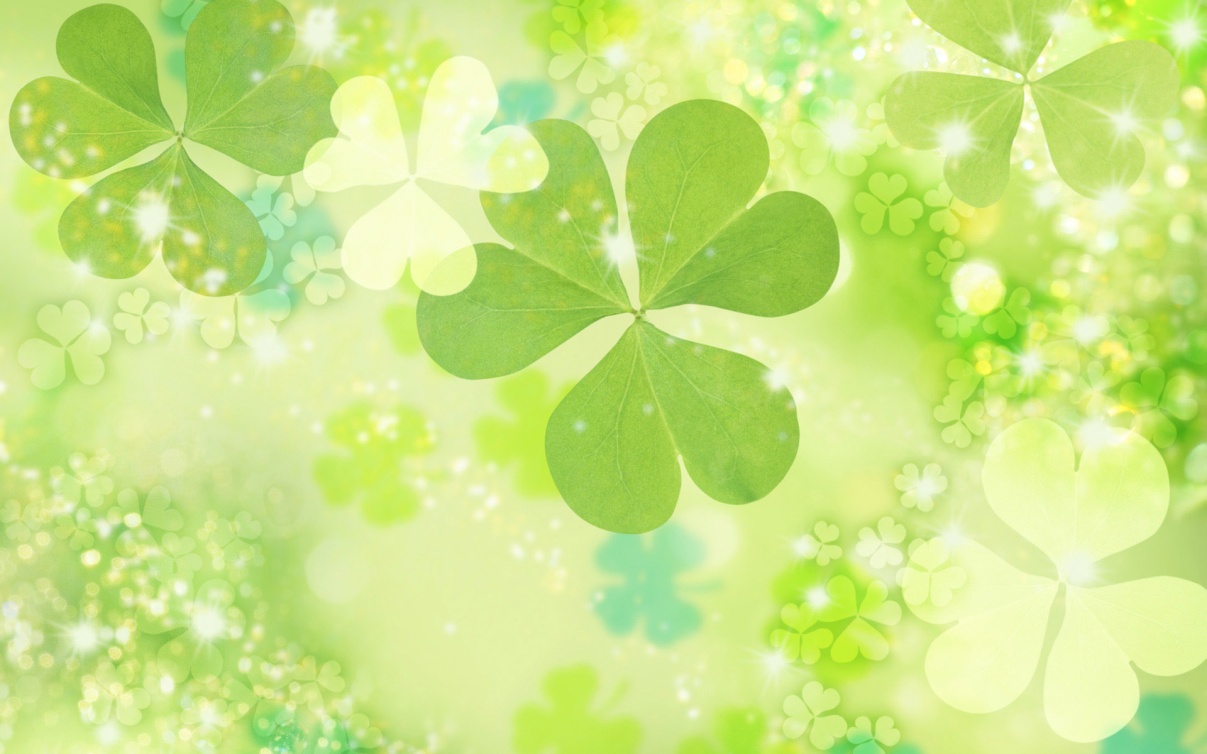 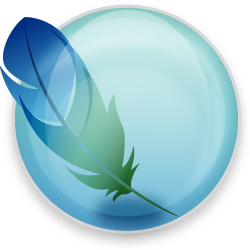 1-топ
Отбасы  мүшелерін  бойлары 
бойынша орналастыр
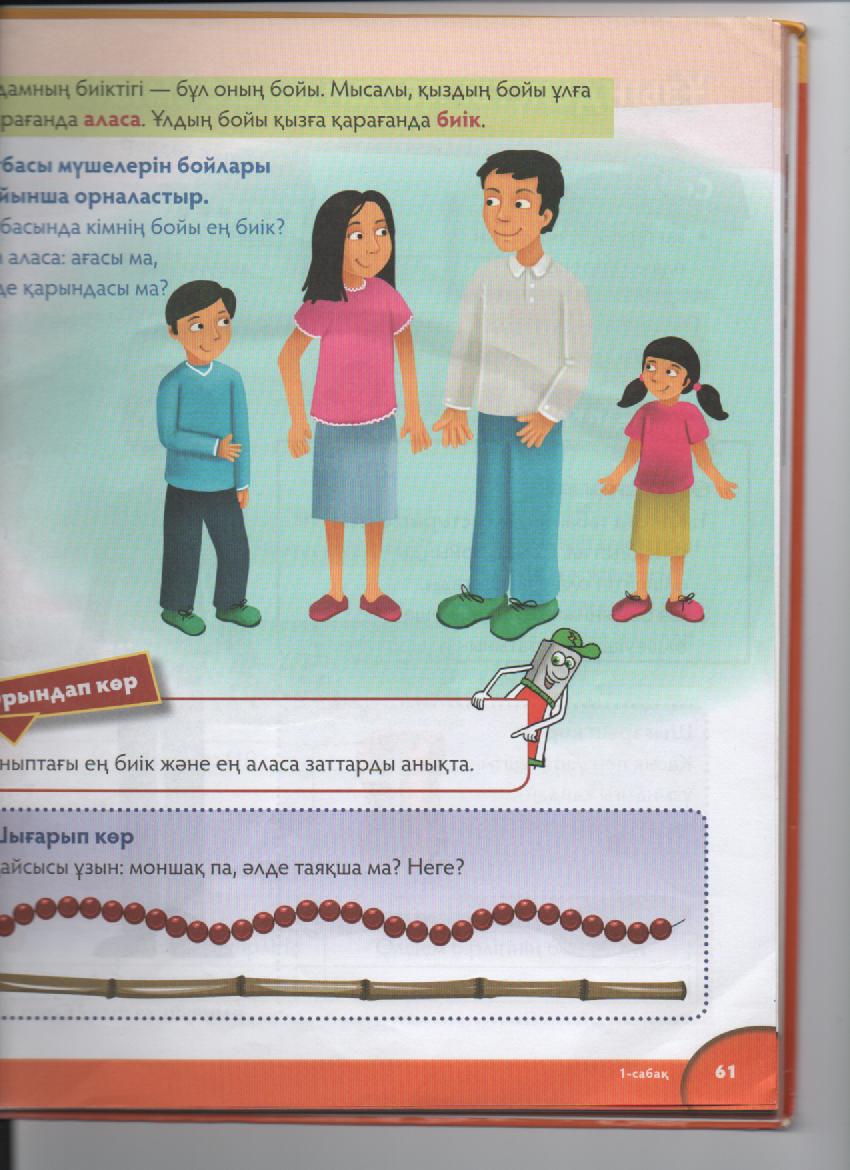 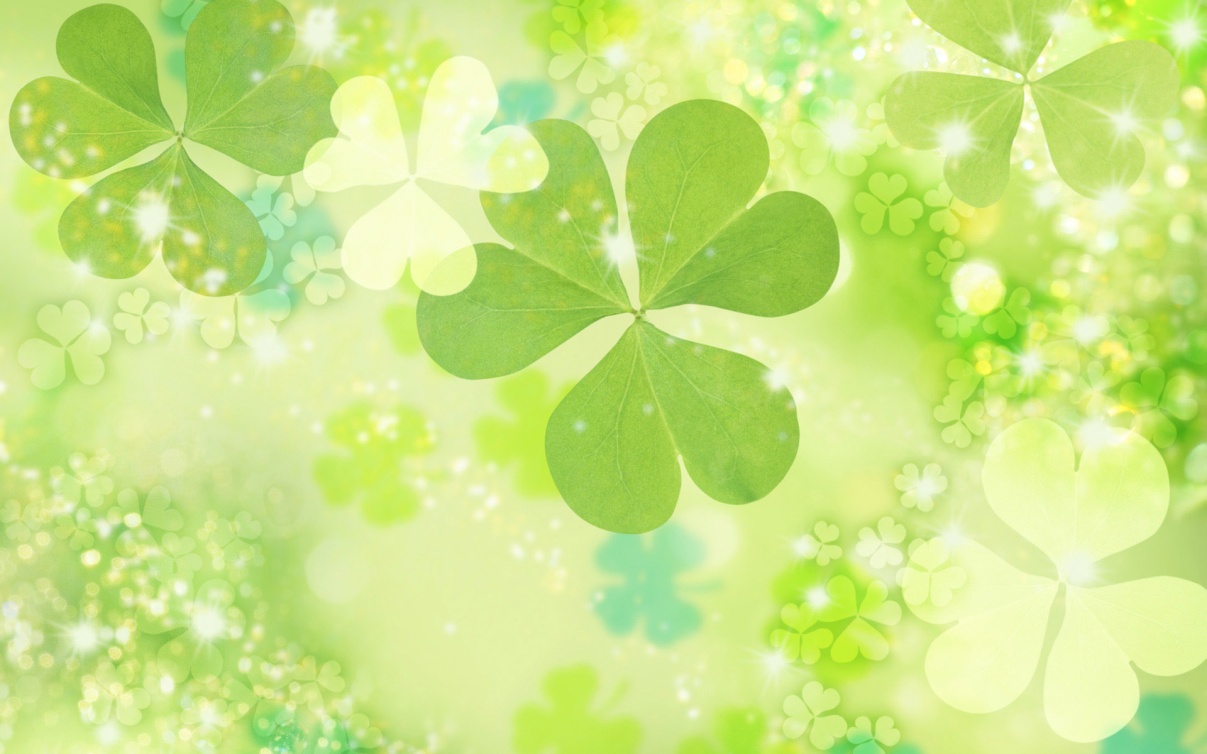 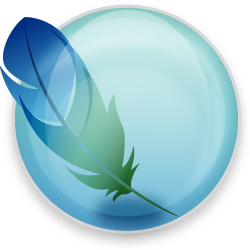 2-топ
Жануарларды салыстыра
 отырып, орналастыр
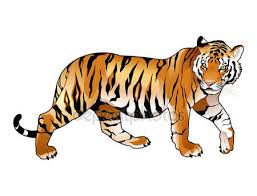 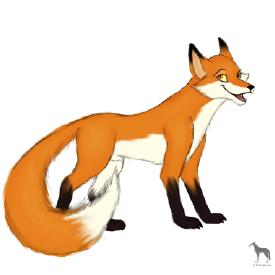 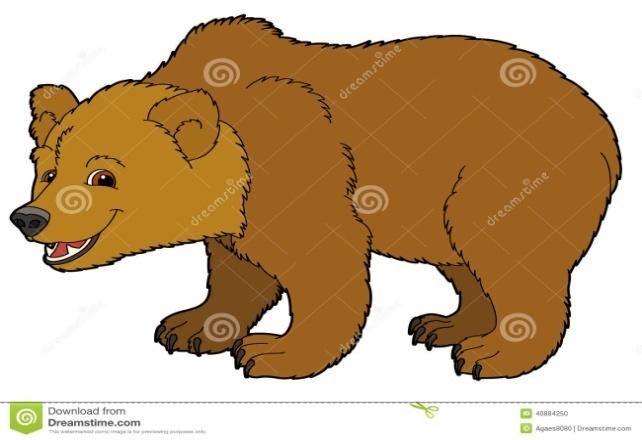 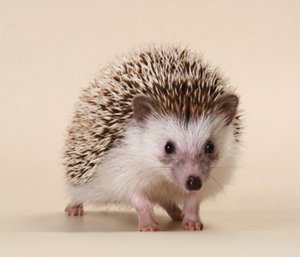 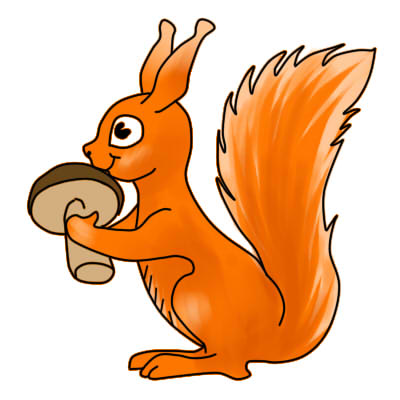 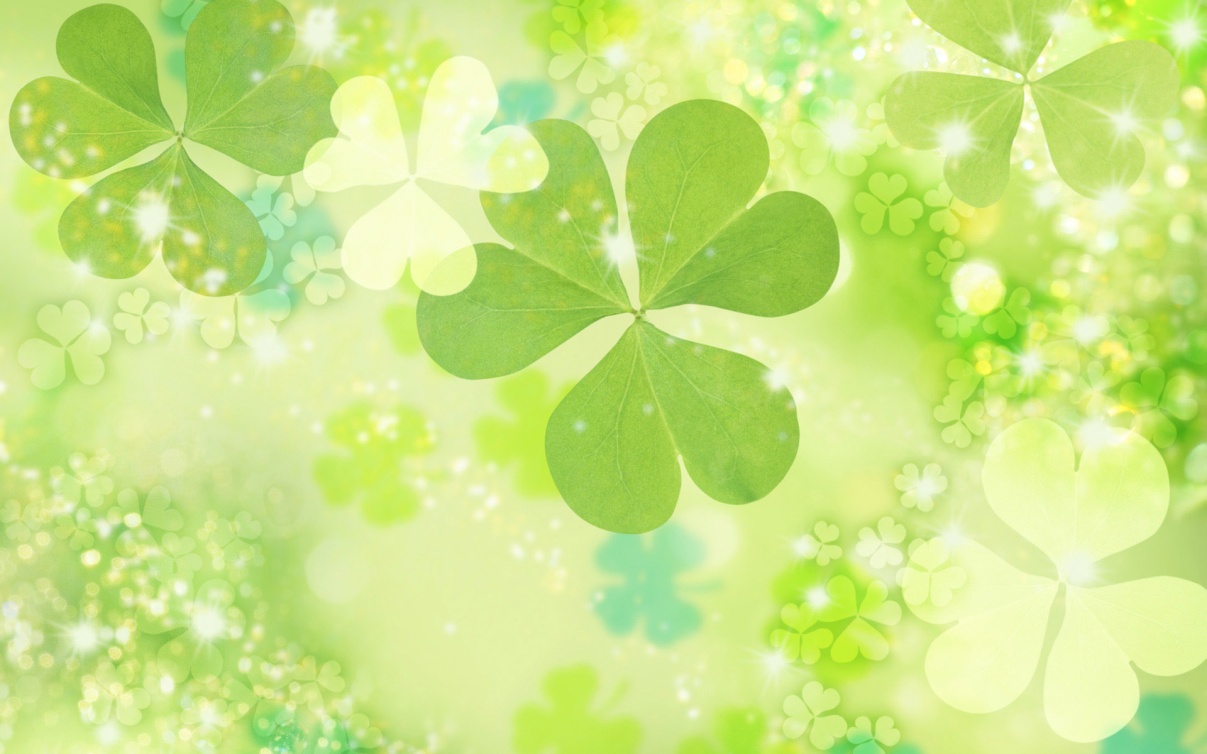 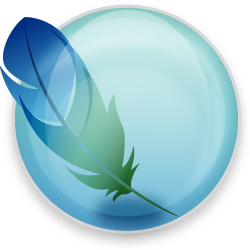 Жануарлардың өз құйрығын табуына көмектес
3-топ
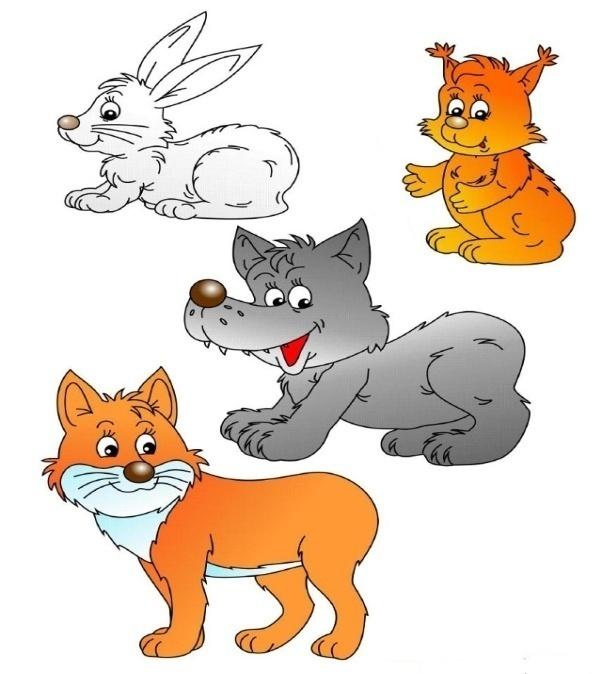 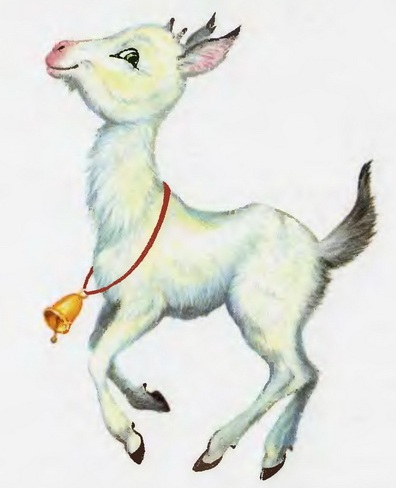 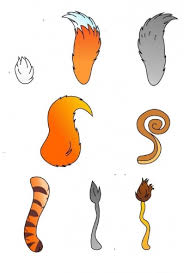 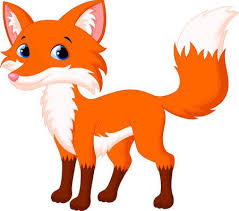 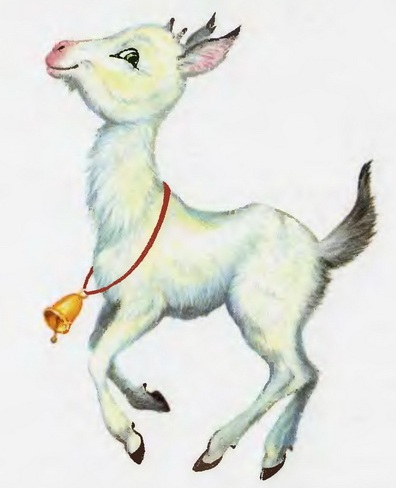 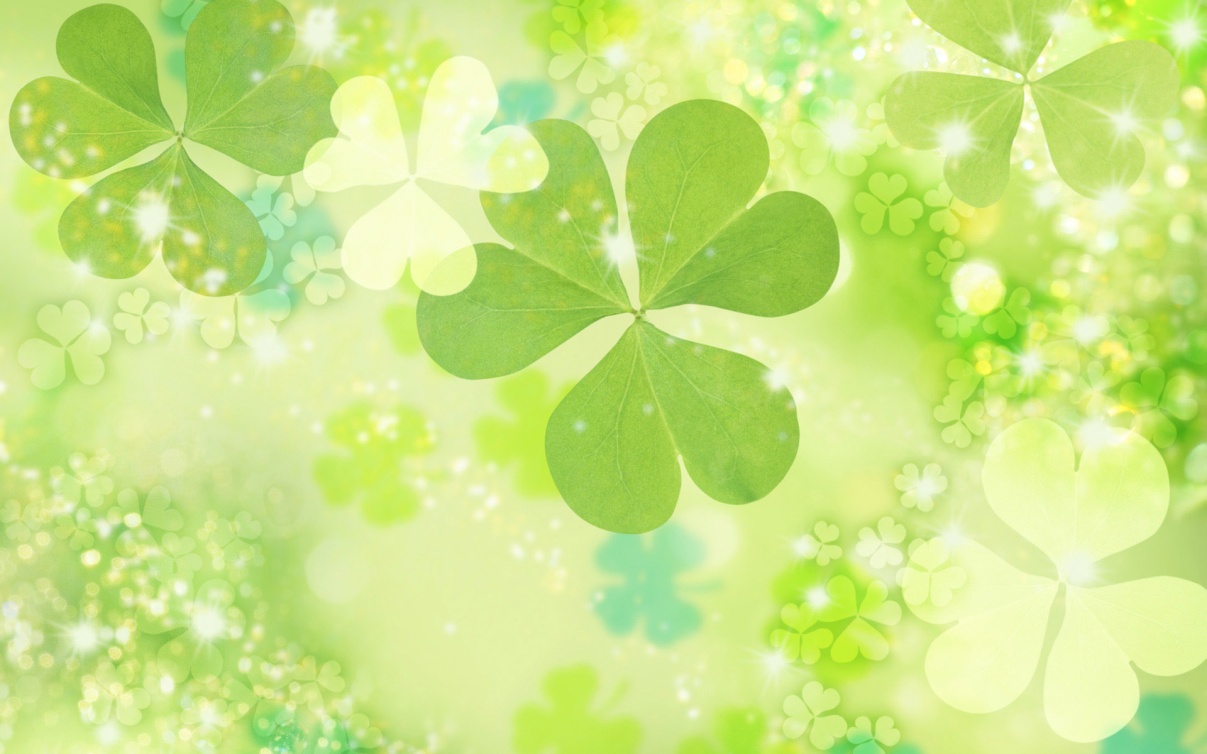 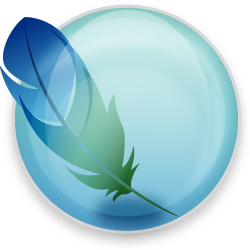 Құстардың өз тұмсығын табайық
4-топ
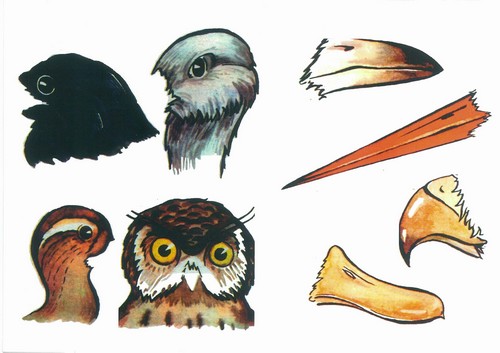 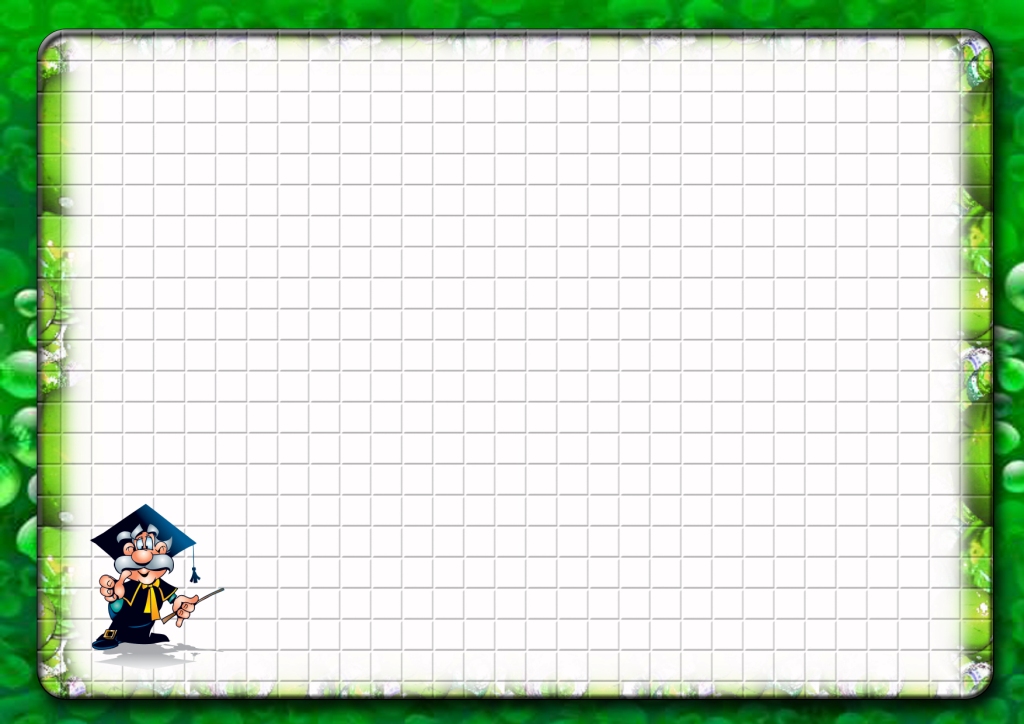 Айырмашылығын  тап
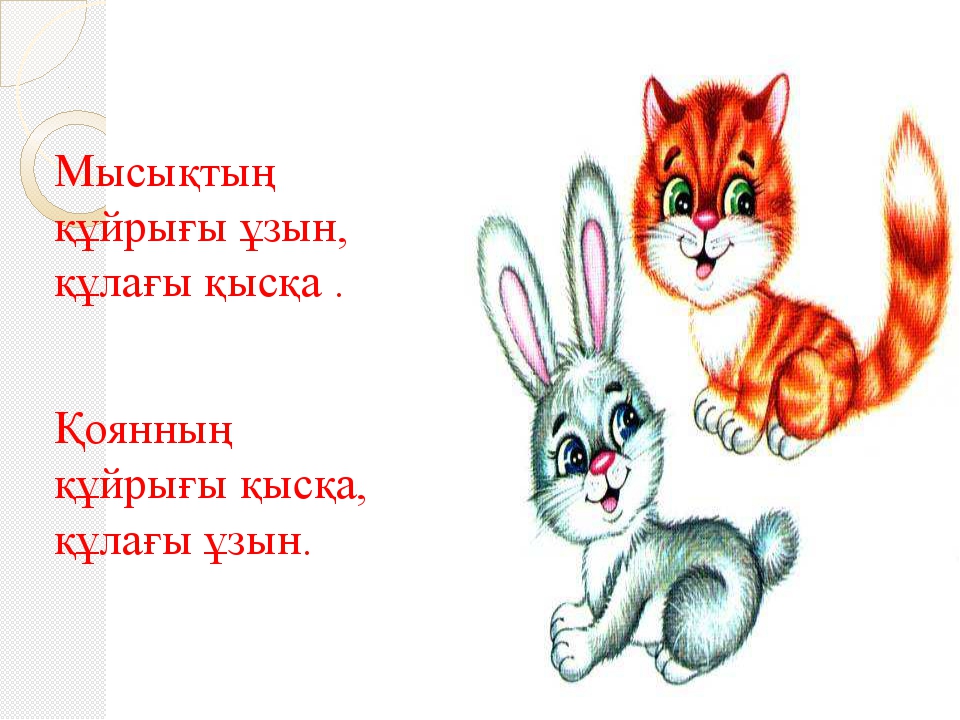 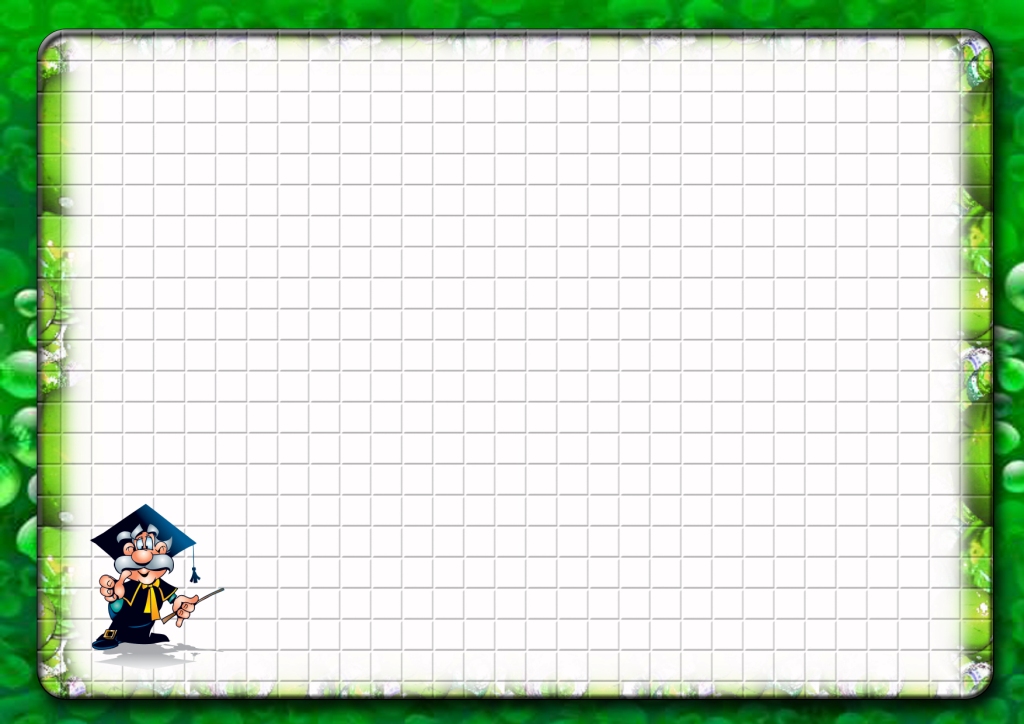 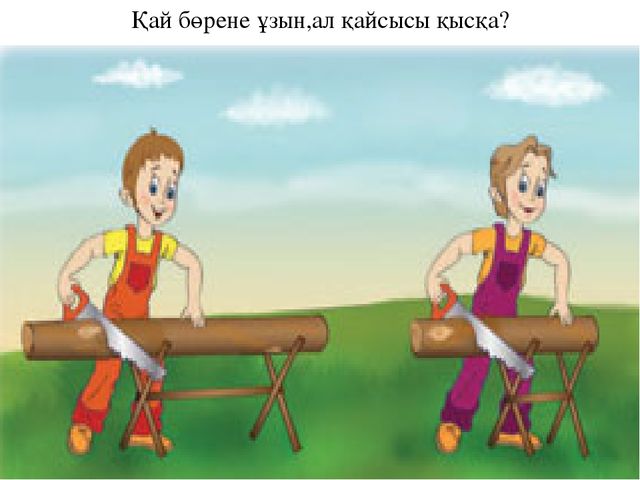 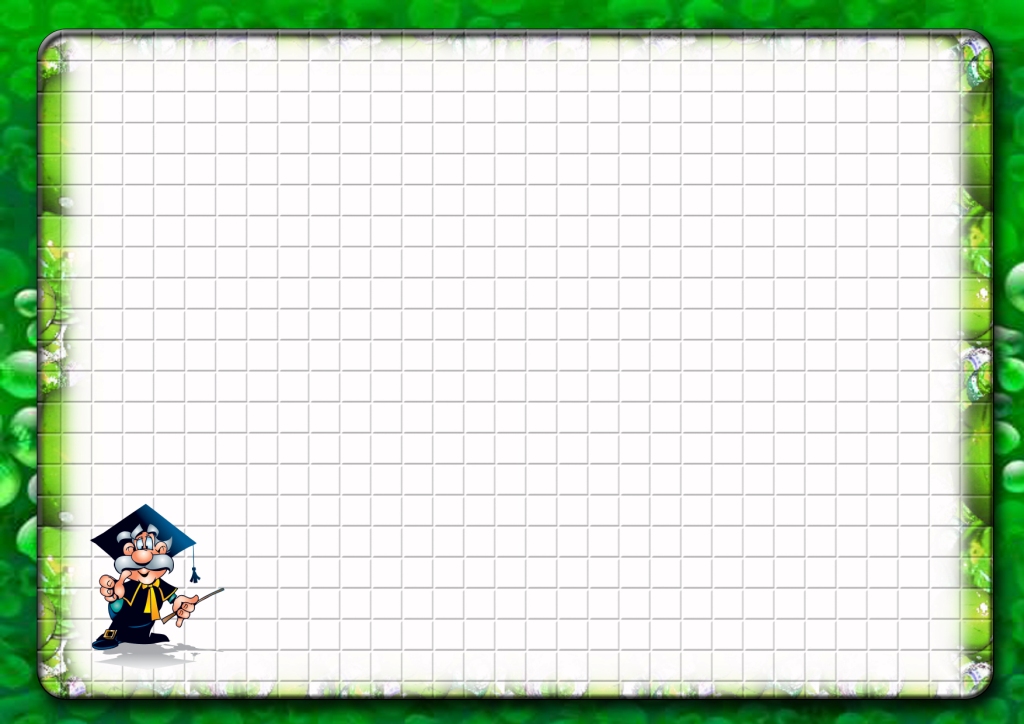 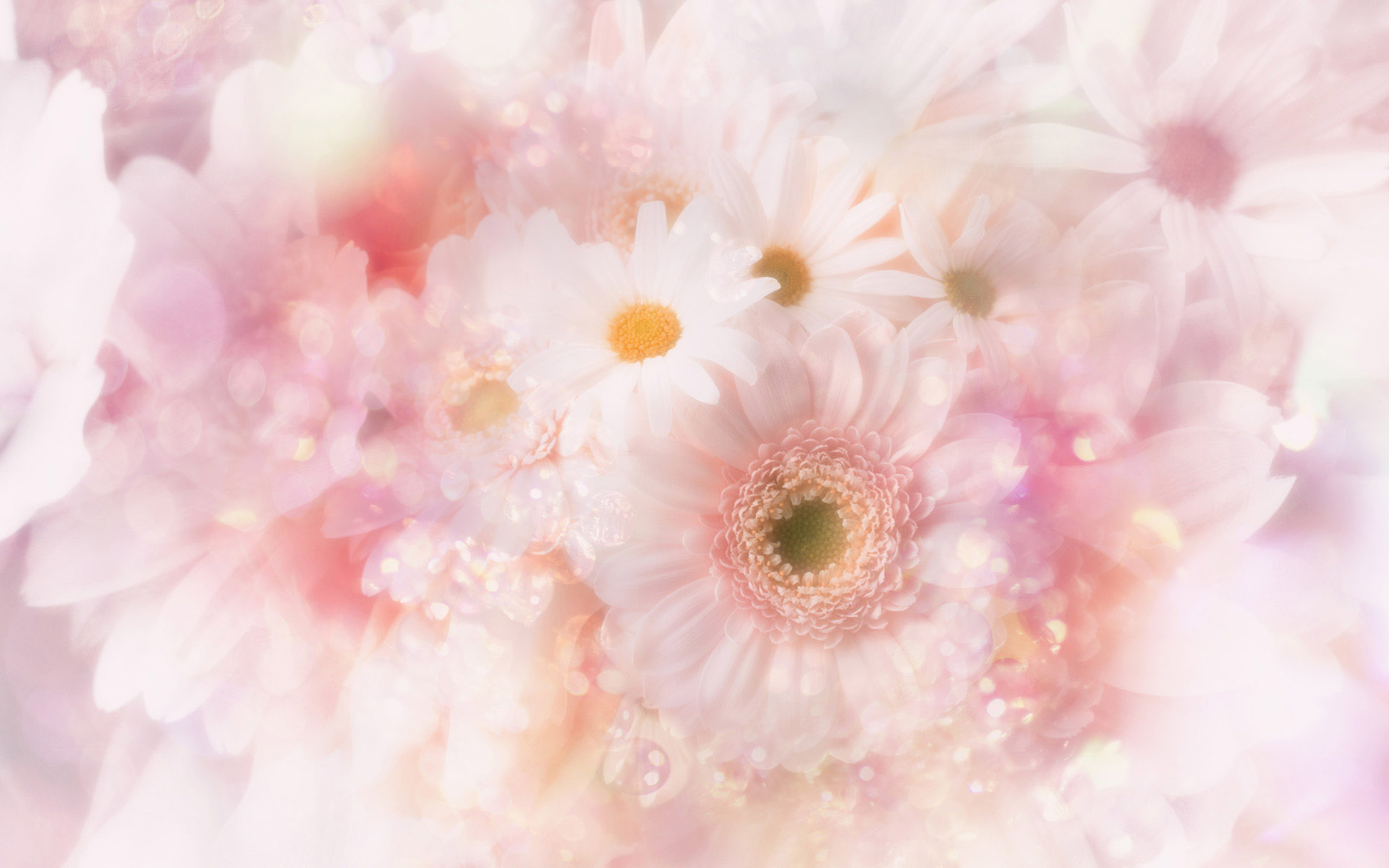 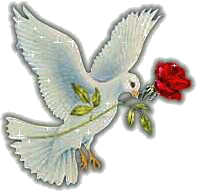 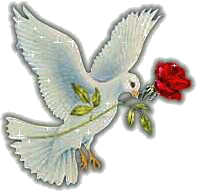 Кері байланыс
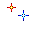 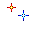 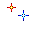 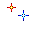 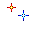 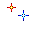 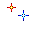 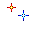 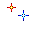 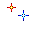 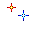 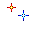 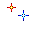 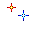 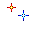